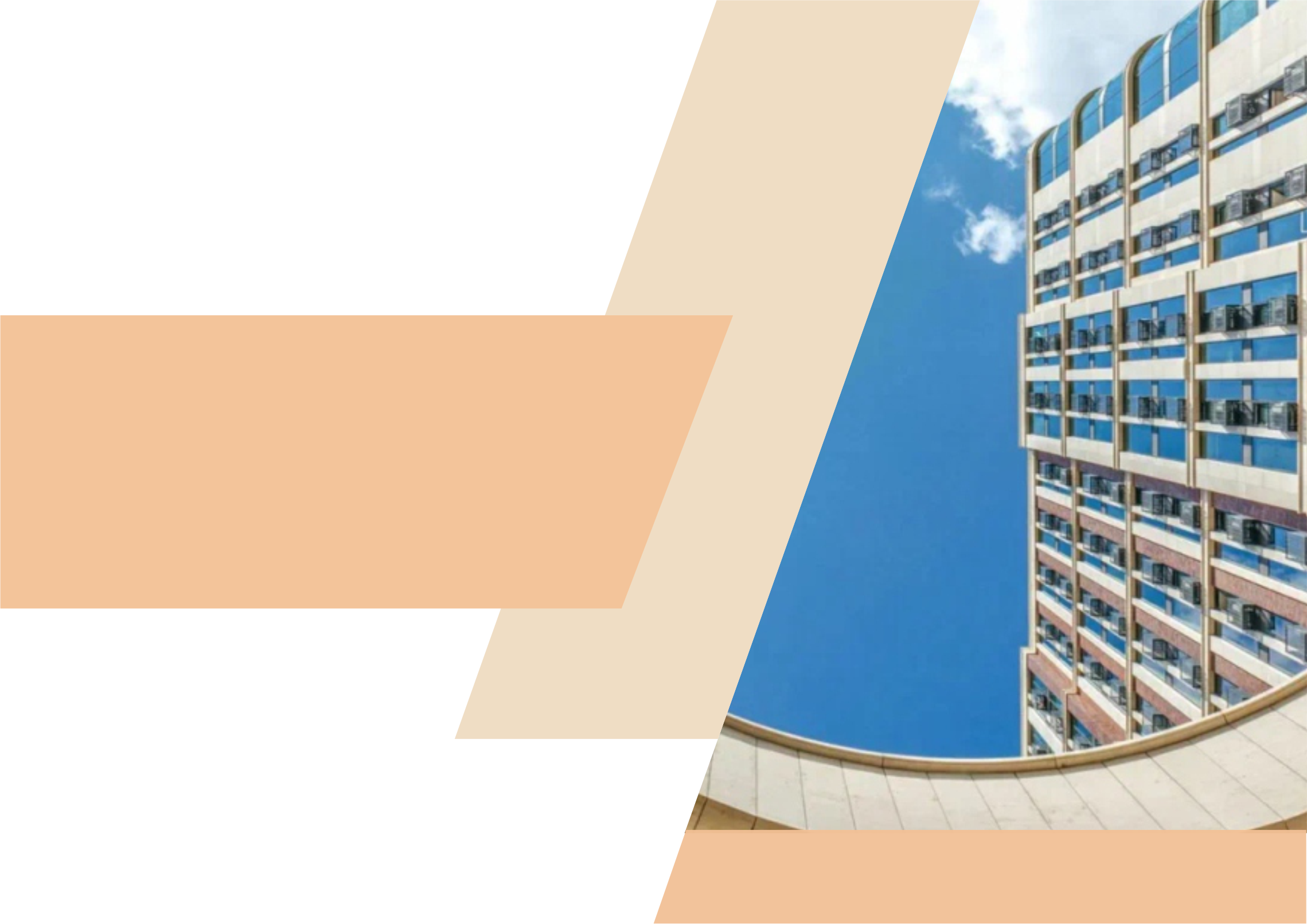 Отчёт о проведённых работах в ЖК Воробьев дом
Январь 2024 года
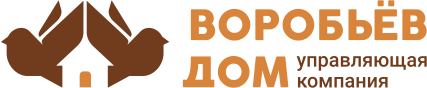 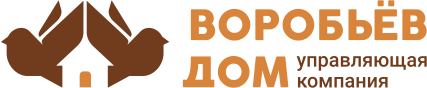 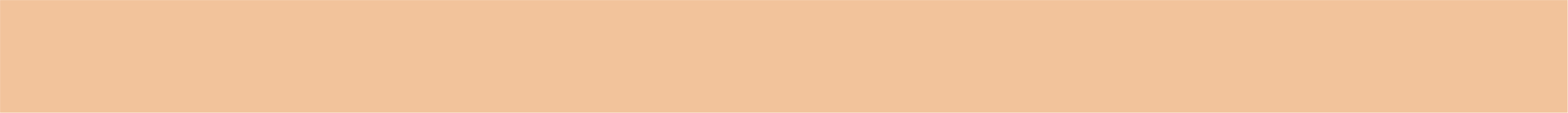 Обследование и замена ламп внутреннего и аварийного освещения
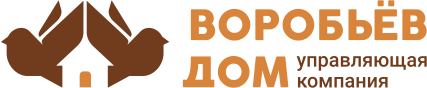 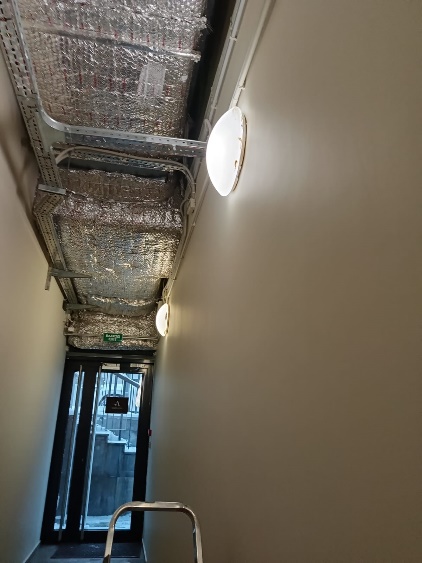 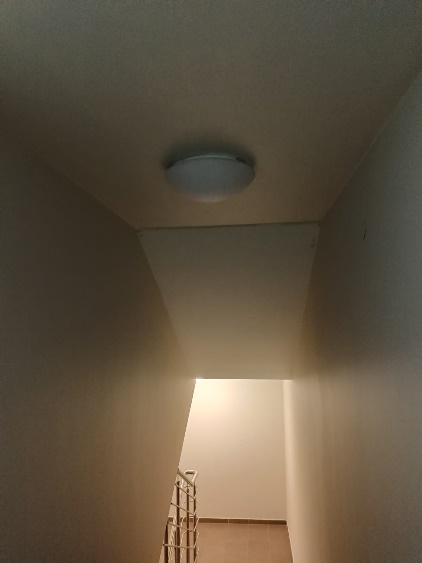 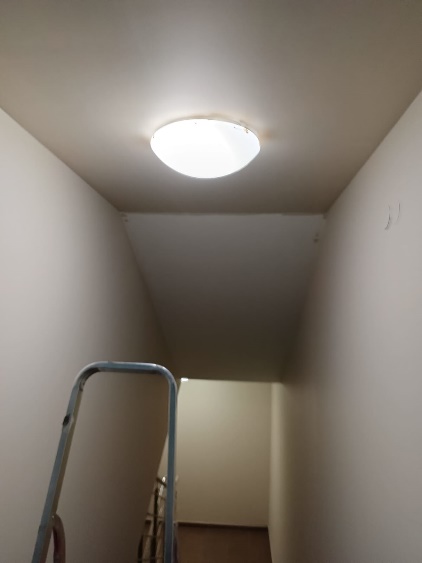 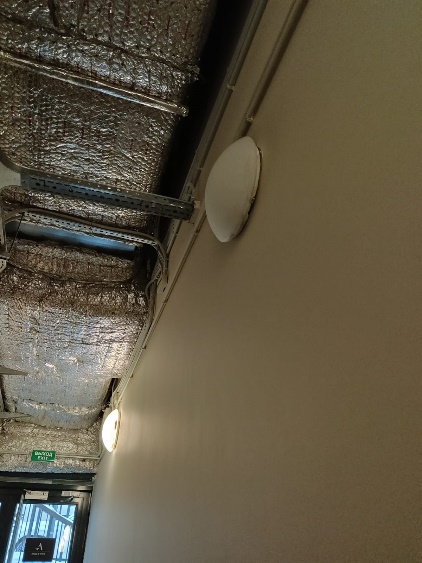 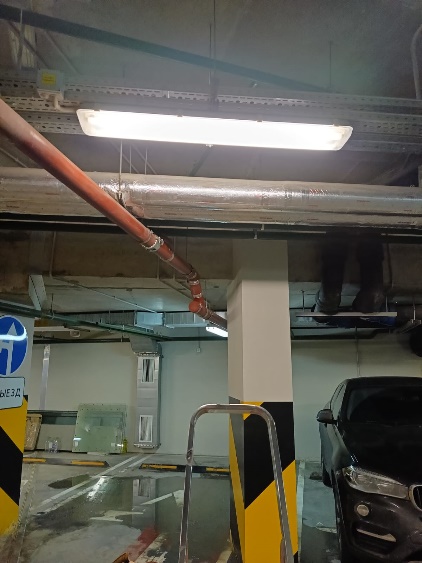 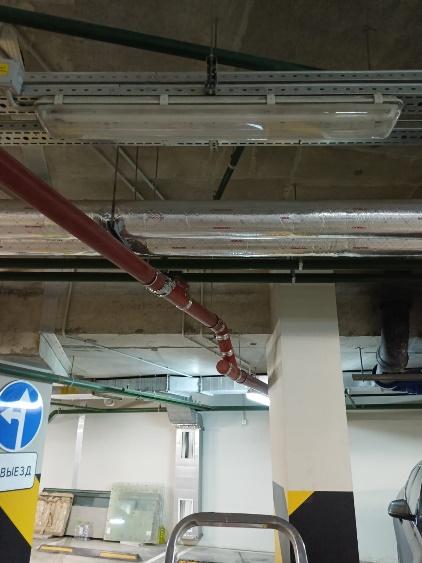 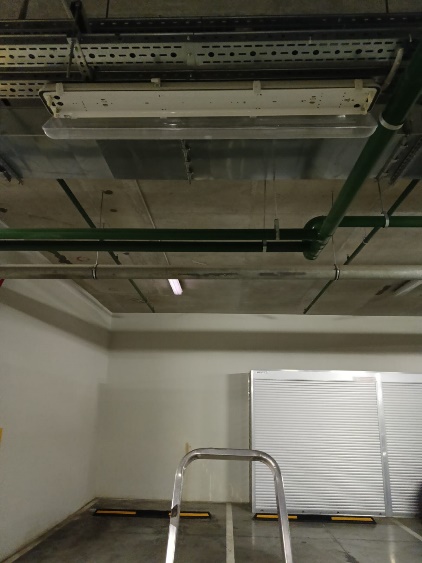 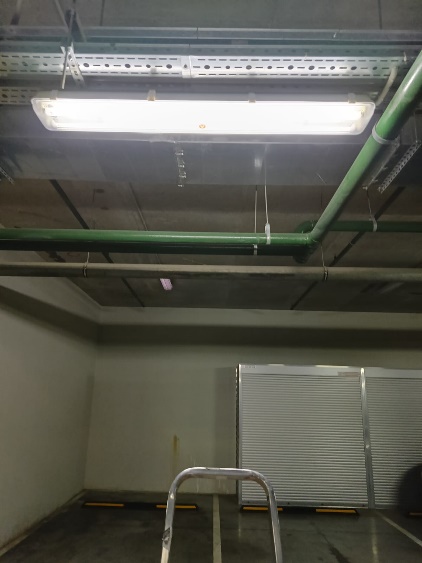 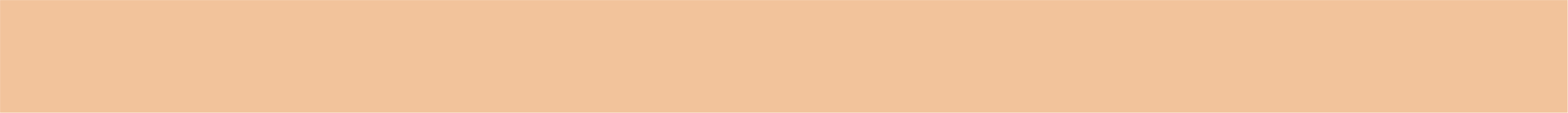 Ежедневный контроль и поддержания технического состояния общего имущества
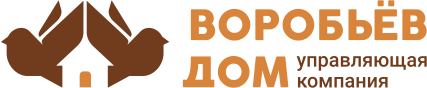 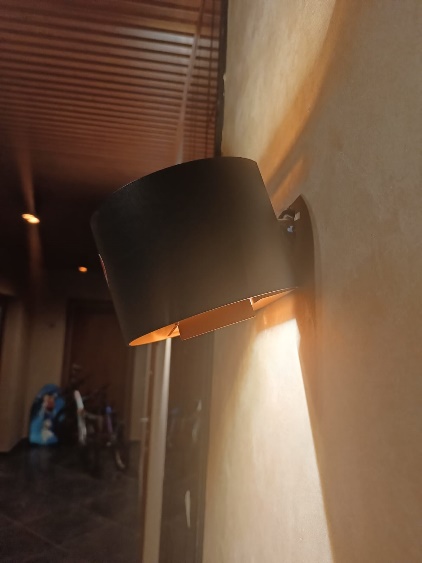 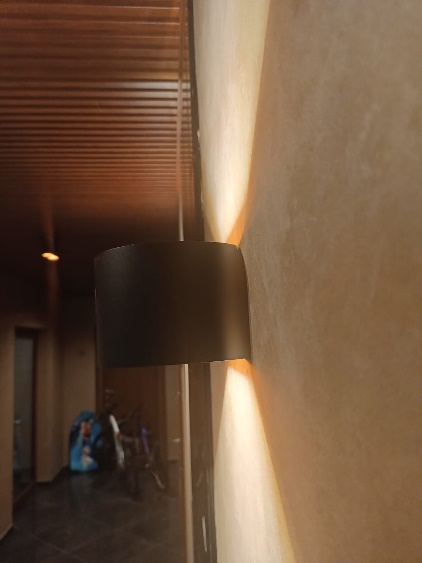 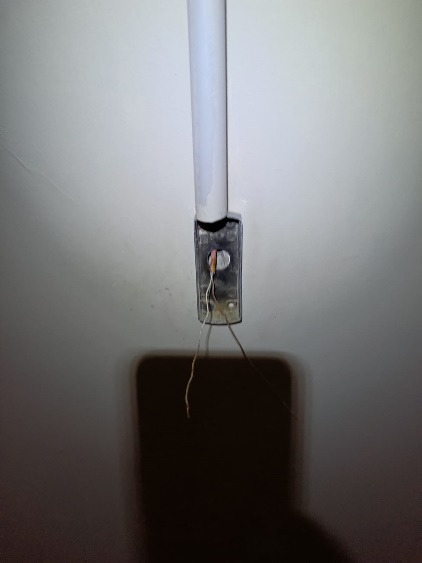 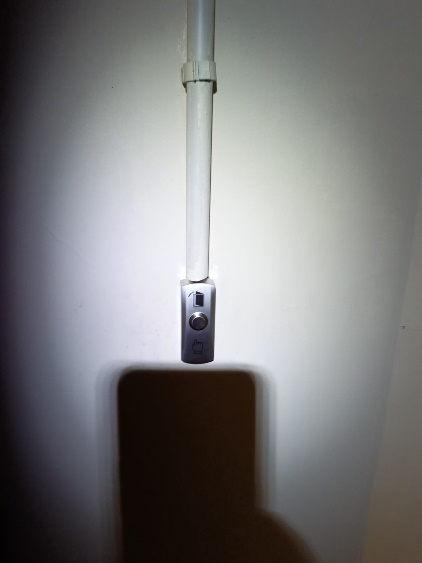 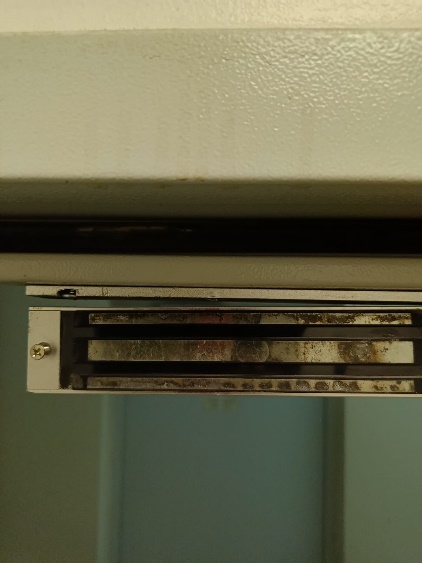 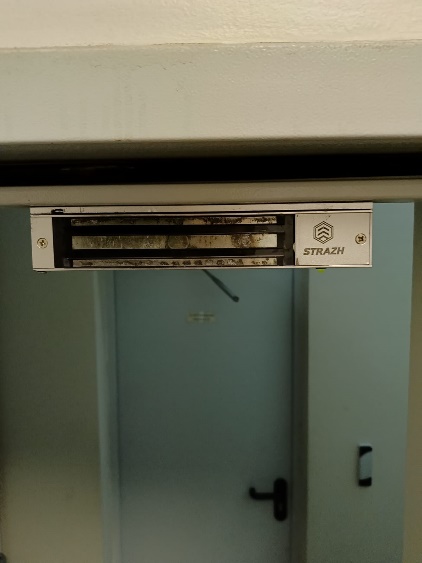 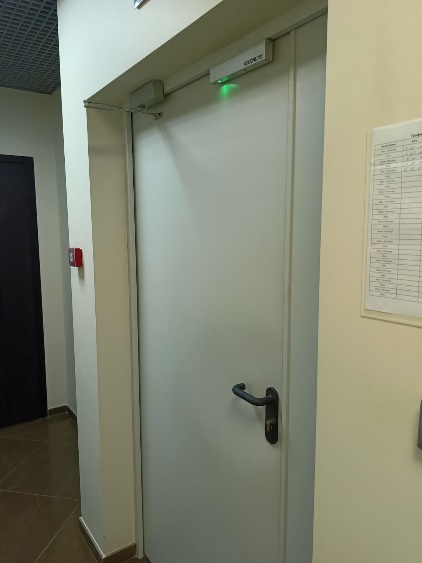 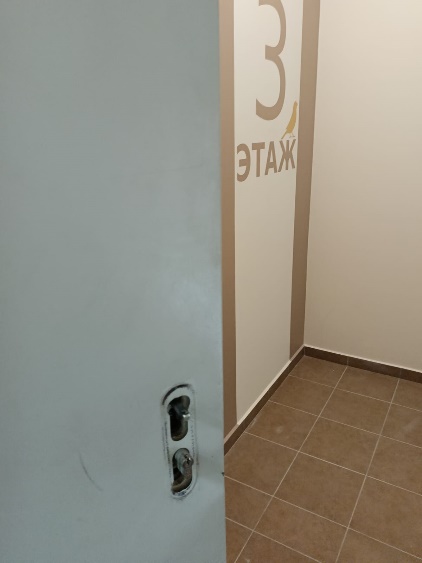 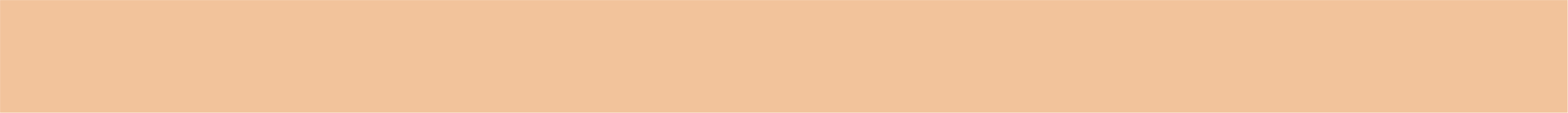 Инженерно-техническое обеспечение
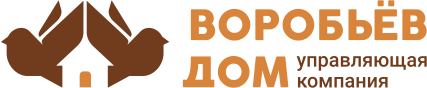 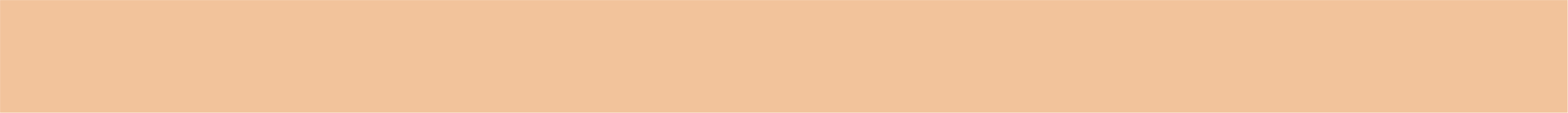 Вывоз мусора
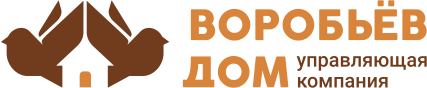 Организовали ежедневный сбор и вывоз хозяйственно-бытовых отходов. Ведём раздельный сбор мусора. Строительный мусор вывозится по отдельным заявкам.
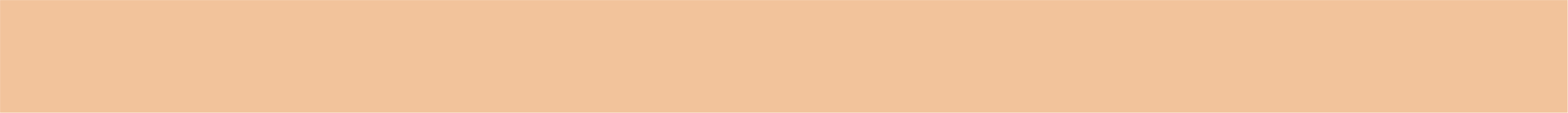 Работа с заявками
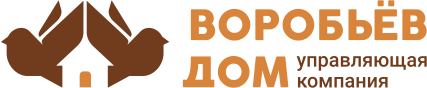 За январь 2024 года выполнили 614 заявка через систему «Домиленд»
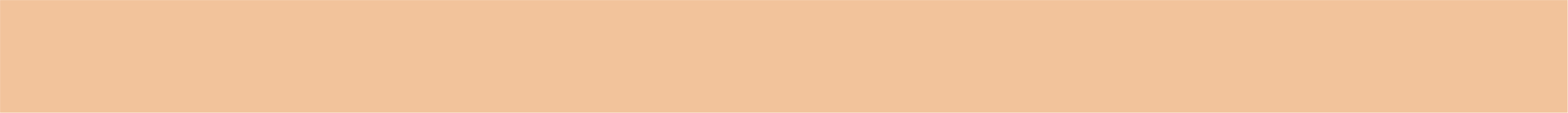 Аварийные заявки
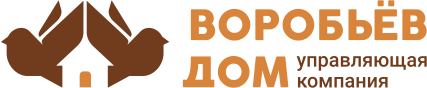 За истекший период выполнена две аварийные заявки
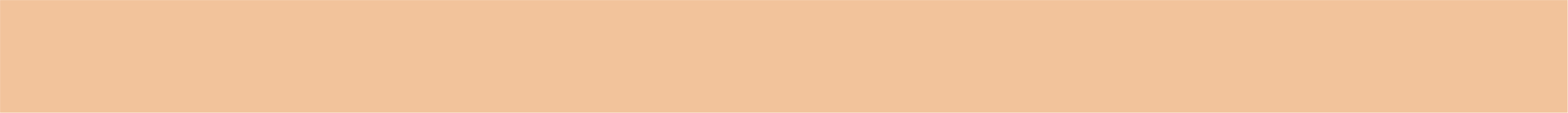 Услуги консьержей
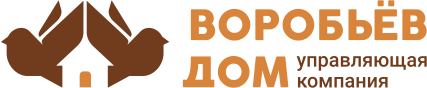 За истекший период консьержи стремились создать комфортные условия для жильцов ЖК Воробьев дом: оказывали помощь в принятии заказов, корреспонденции и сопровождали гостей.
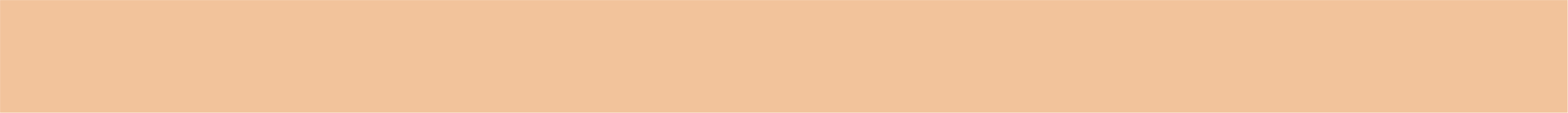 Уборка здания и территории
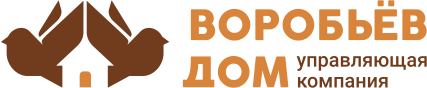 В январе выполнили следующие работы (кроме ежедневных работ):
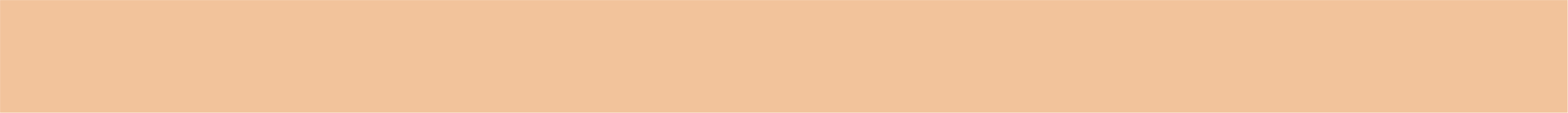 Фонд капитального ремонта
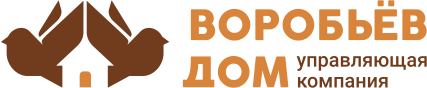 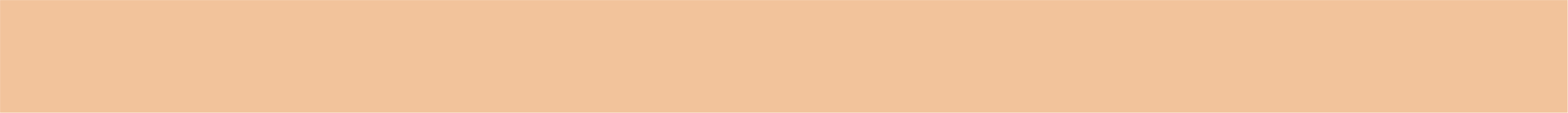 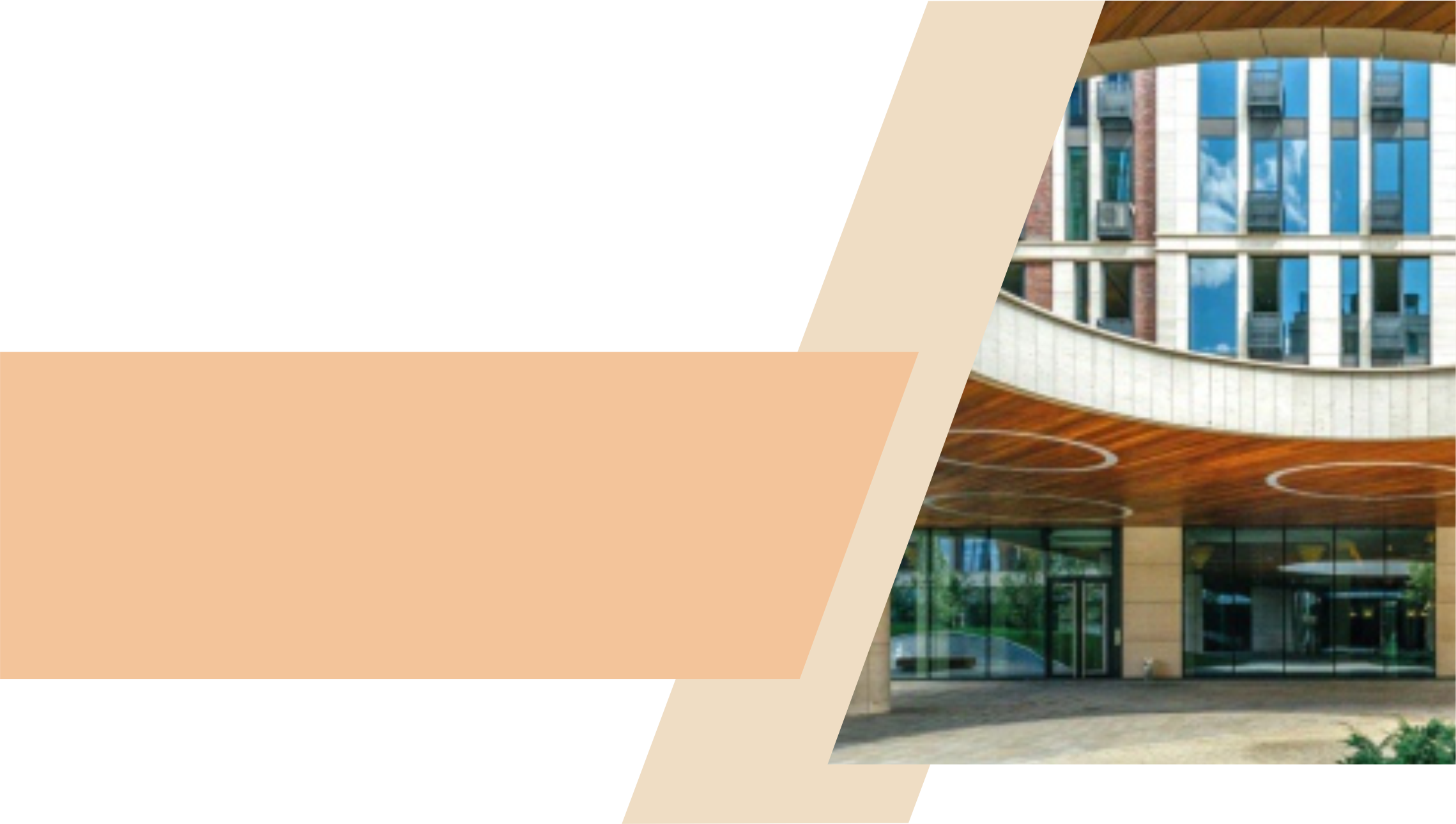 СПАСИБО ЗА
ВНИМАНИЕ
С заботой о вас
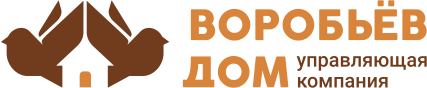